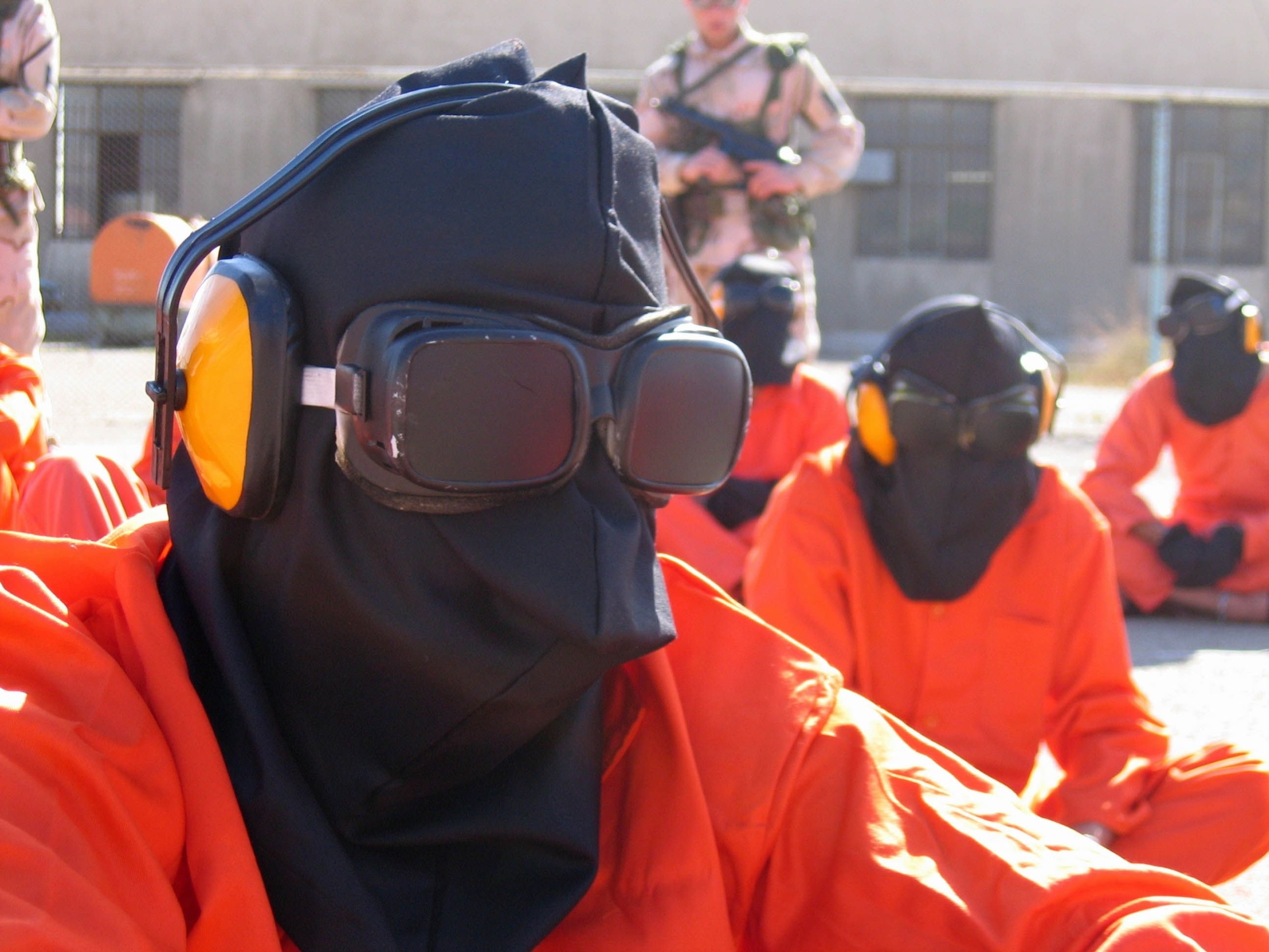 Mensenrechten
Stellingen
Niemand heeft het recht ons te kwellen of te folteren. 
De wet is gelijk voor iedereen. De wet moet ons allemaal eerlijk behandelen. 
Niemand heeft het recht ons in de gevangenis te stoppen zonder een goede reden en ons daar te houden, of ons het land uit te sturen. 
Als we berecht worden, moet dat in het openbaar gebeuren. De mensen die ons berechten, zouden zich niet door iedereen moeten laten vertellen wat ze moeten doen. 
Welke landen gebeurt dit niet?
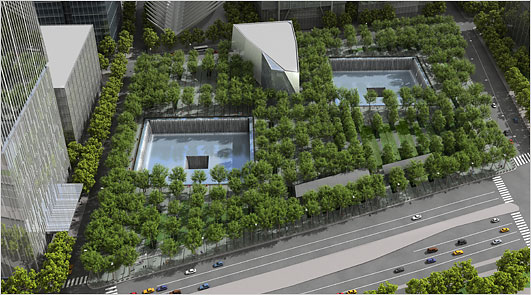 http://www.youtube.com/watch?v=jOHzVIvCGAU
Jubileum – 10 jarig bestaan Guantanamo Bay
Guantanamo Bay
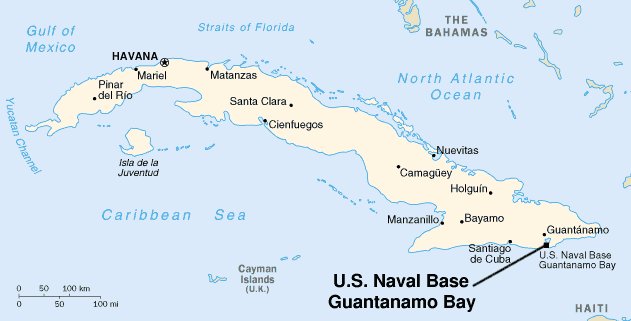 Guantanamo Bay
Opvang Cubaanse en Haïtiaanse vluchtelingen
Vanaf 2002
Gevangenen Al Qaida
Gevangenen Taliban
Nu 171 vermeende terroristen zonder vorm van proces
Vallen juridisch buiten VS
`Betreurenswaardig hoofdstuk van de Amerikaanse geschiedenis
Abd Al Rahim Abdul Rassak Janko
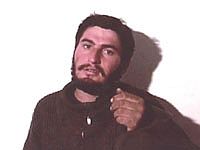 Stelling: Nederland moet ook onschuldige gevangenen opnemen
Omar Khadr
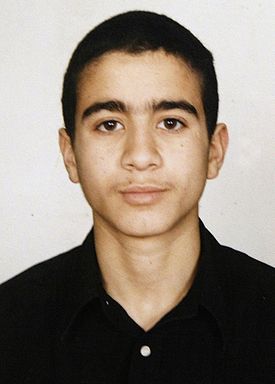 Canadees
15 jaar
Eerst veroordeeldeoorlogscrimineel sinds de Tweede Wereldoorlog
10 jaar vastgezeten
Nu in Canada, begin 2013vrij
Stelling: Guantanamo moet sluiten
Documentaire
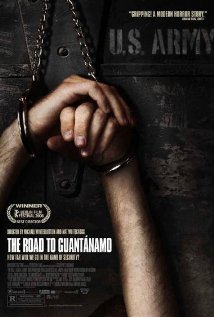 The road to Guantanamo
Tipton Three
7,5 op IMDB